Figure 1. Average-referenced, grand-average 129-channel AEP from −100 to 1400 ms, 20-Hz low-pass filtered. Inset shows ...
Cereb Cortex, Volume 17, Issue 6, June 2007, Pages 1454–1467, https://doi.org/10.1093/cercor/bhl056
The content of this slide may be subject to copyright: please see the slide notes for details.
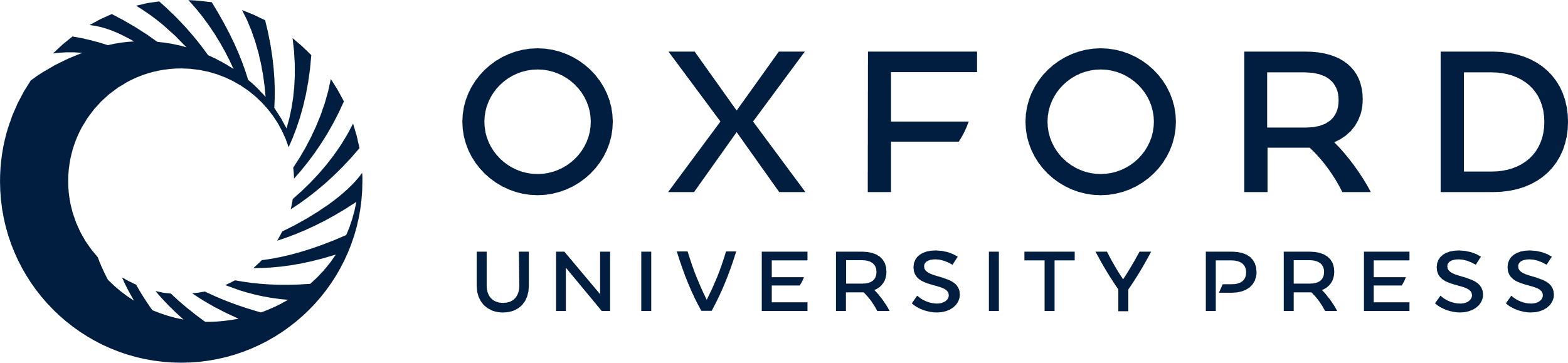 [Speaker Notes: Figure 1. Average-referenced, grand-average 129-channel AEP from −100 to 1400 ms, 20-Hz low-pass filtered. Inset shows expanded waveform at Cz. Broken vertical lines indicate time of stimulus onset and offset.


Unless provided in the caption above, the following copyright applies to the content of this slide: © The Author 2006. Published by Oxford University Press. All rights reserved. For permissions, please e-mail: journals.permissions@oxfordjournals.org]